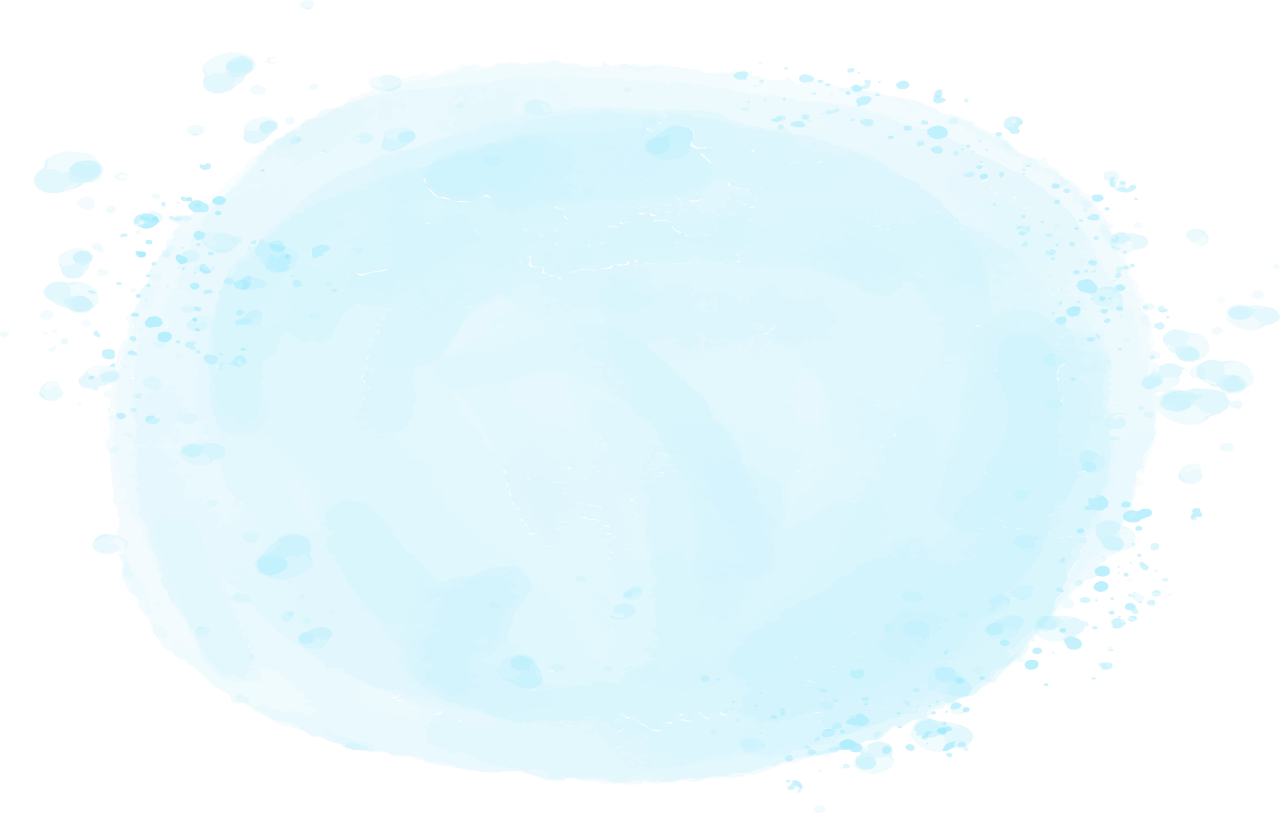 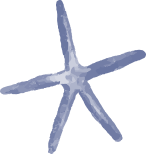 Địa lí
ÔN TẬP CUỐI NĂM
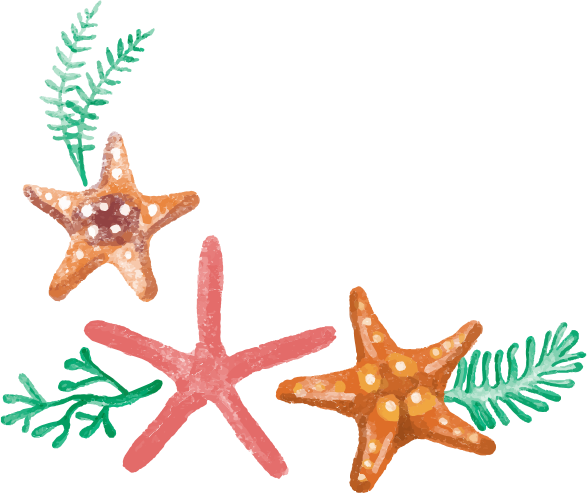 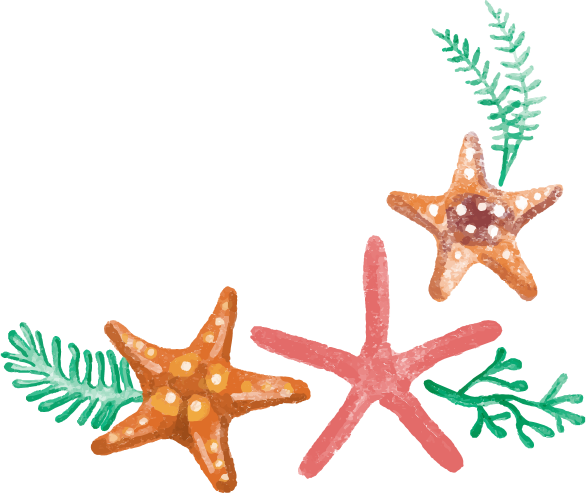 Kể tên các châu lục và đại dương lớn trên thế giới.
CHÂU LỤC
ĐẠI DƯƠNG
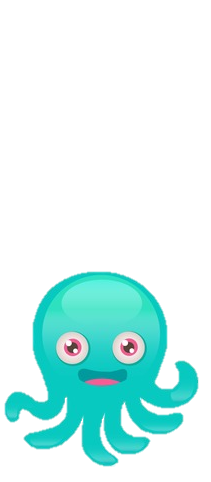 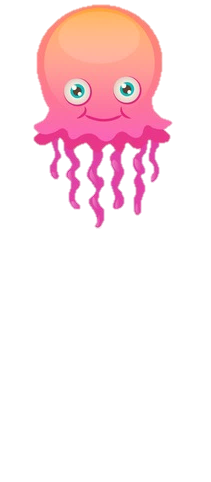 VS
- Nam Đại Dương
- Châu Á
- Châu Phi
- Thái Bình Dương
- Châu Âu
- Châu Đại Dương
- Đại Tây Dương
- Châu Mĩ
- Châu Nam Cực
- Ấn Độ Dương
- Bắc Băng Dương
Hãy sắp xếp các đại dương theo thứ tự từ lớn đến bé.
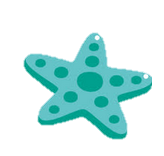 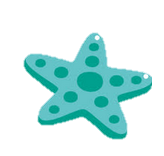 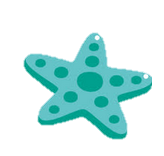 Thái Bình Dương
Ấn Độ Dương
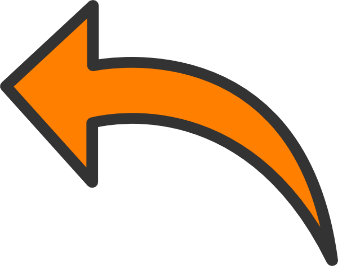 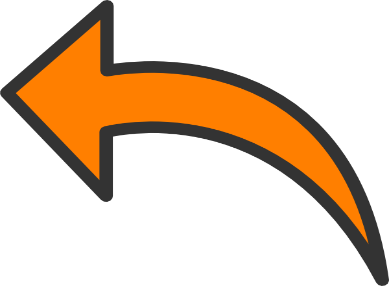 Bắc Băng Dương
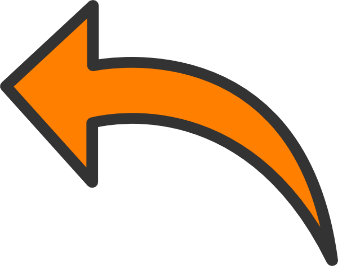 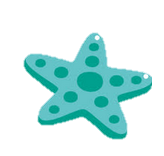 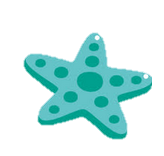 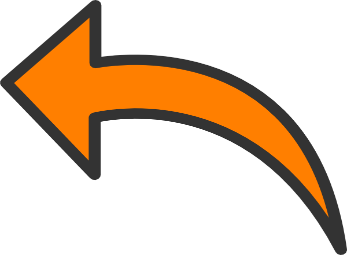 Đại Tây Dương
Nam Đại Dương
Nêu vị trí, giới hạn của mỗi châu lục trên thế giới.
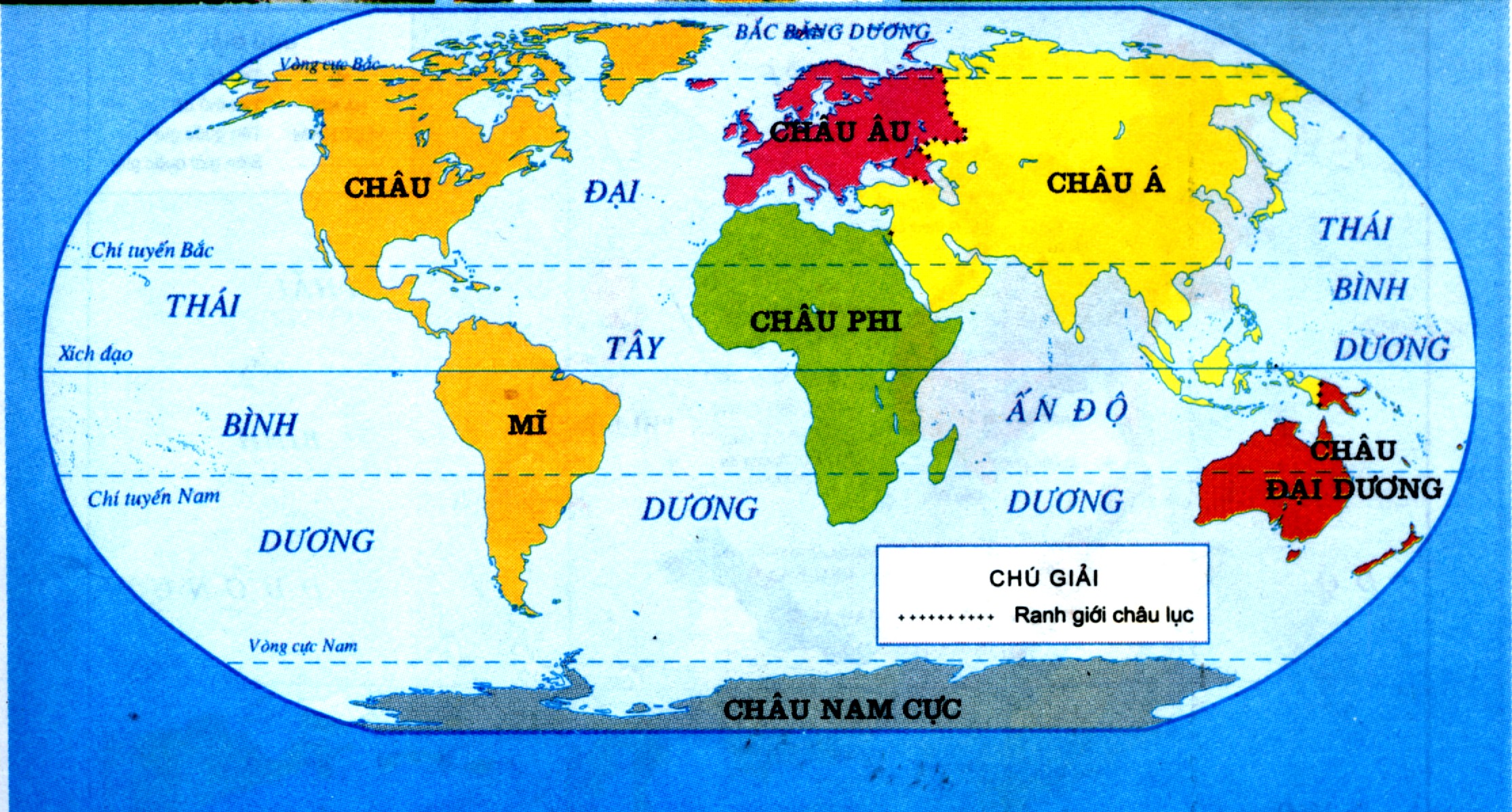 Châu Nam Cực nằm ở vùng địa cực, giáp với Ấn Độ Dương, Đại Tây Dương và Thái Bình Dương.
Châu Âu nằm ở bán cầu Bắc và ở phía tây châu Á, có ba phía giáp biển và đại dương. Châu Âu giáp châu Á, Bắc Băng Dương, Đại Tây Dương và Ấn Độ Dương.
Châu Đại Dương gồm lục địa Ô- xtrây – li –a, các đảo và quần đảo ở trung tâm và Tây Nam Thái Bình Dương, giáp châu Á, Ấn Độ Dương và Thái Bình Dương.
Châu Mĩ nằm ở bán cầu Tây, gồm Bắc Mĩ, Nam Mĩ và Trung Mĩ. Châu Mĩ giáp Bắc Băng Dương, Đại Tây Dương và Thái Bình Dương.
Châu Á nằm ở bán cầu Bắc, trải dài từ gần cực Bắc tới quá xích đạo, giáp với châu Âu, châu Phi, Bắc Băng Dương, Thái Bình Dương và Ấn Độ Dương.
Châu Phi nằm ở phía nam châu Âu và phía tây nam châu Á, có đường xích đạo đi ngang qua giữa châu lục. Châu Phi giáp châu Á, Đại Tây Dương và Ấn Độ Dương.
Hãy điền nội dung thích hợp vào bảng sau:
Châu Á
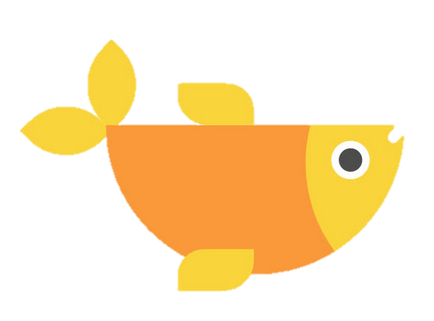 Châu Phi
Châu Mĩ
Châu Á và châu Âu
Châu Đại Dương
Châu Âu
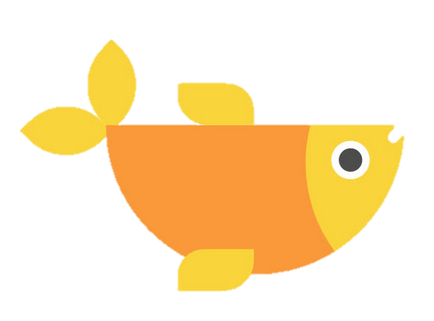 Châu Á
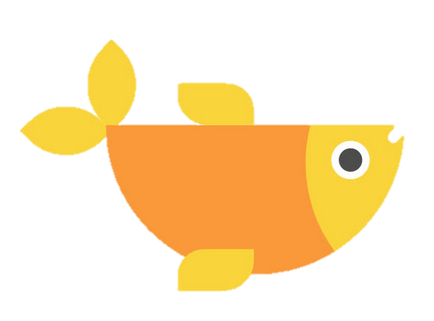 Châu Á
Kể tên một số nước khác ở mỗi châu lục.
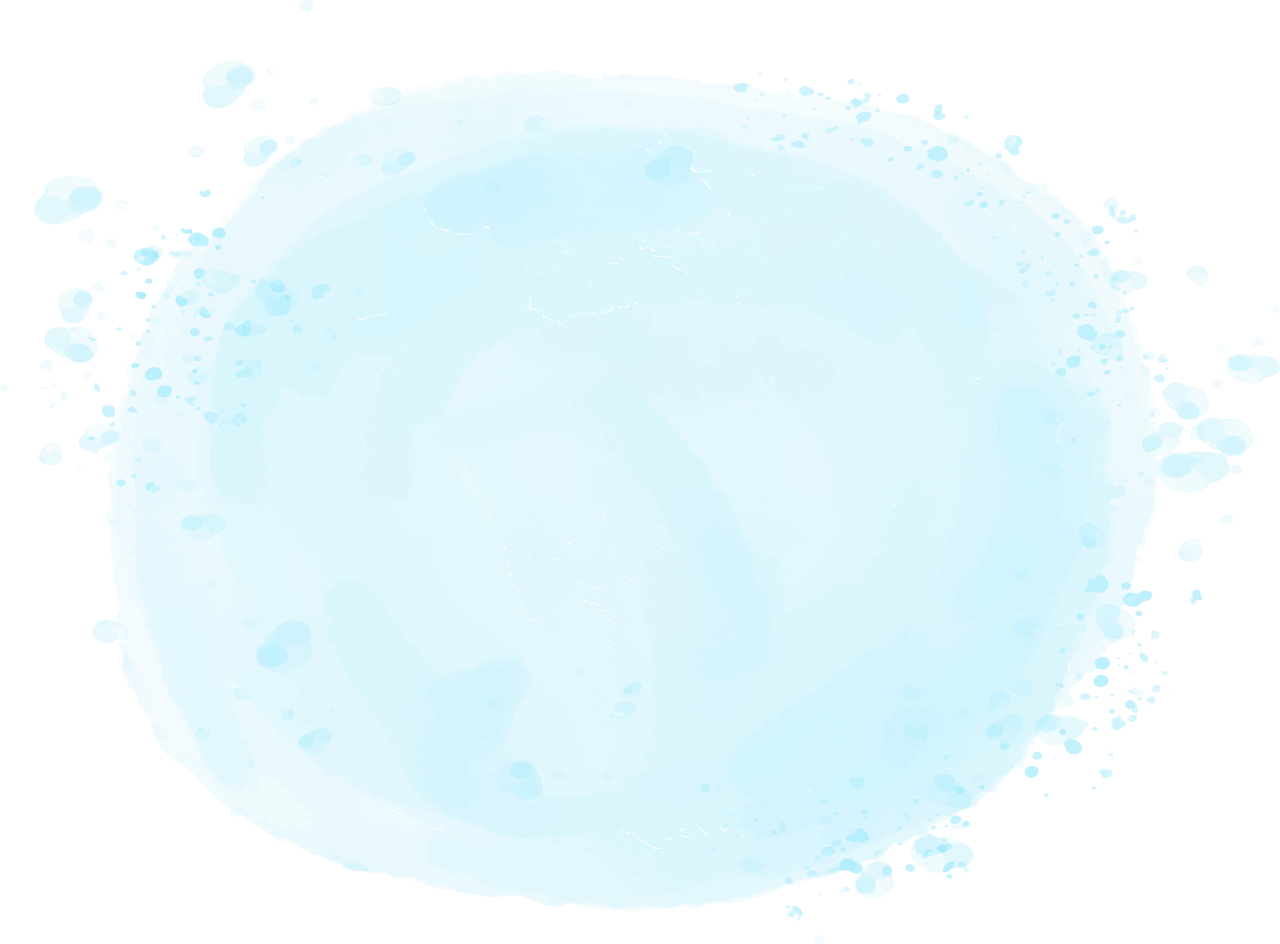 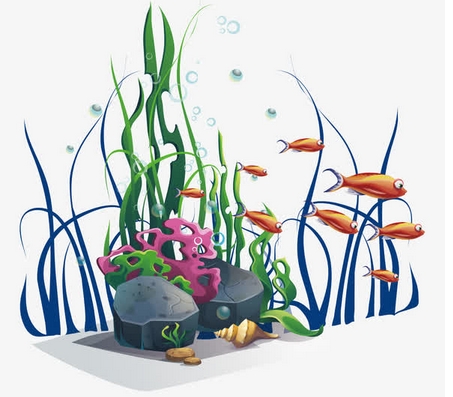 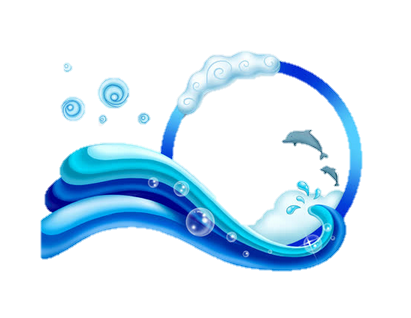 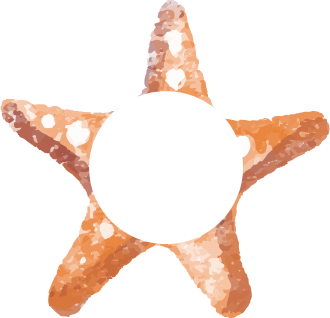 02
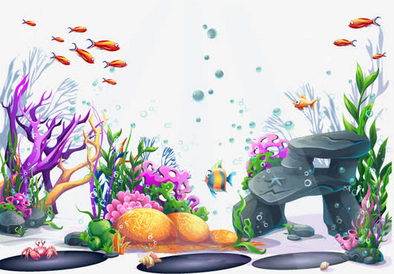 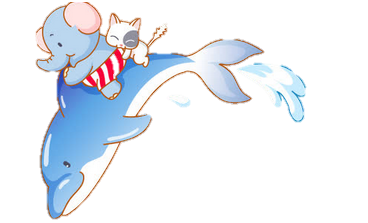 HOẠT ĐỘNG 2:
KHÁM PHÁ
vẻ đẹp của thế giới
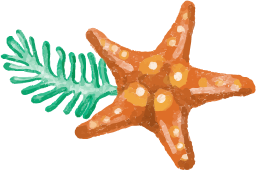 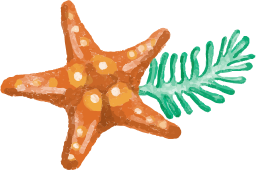 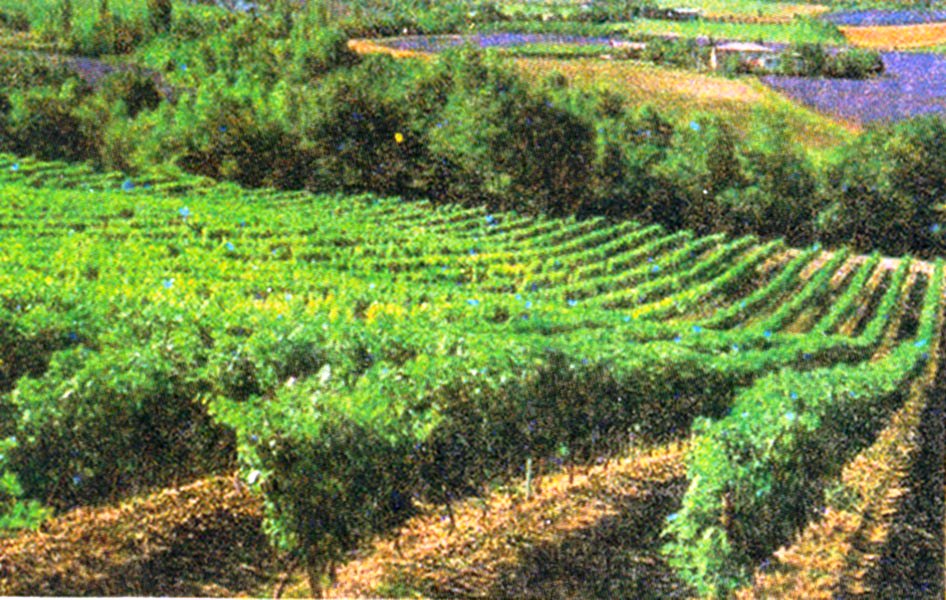 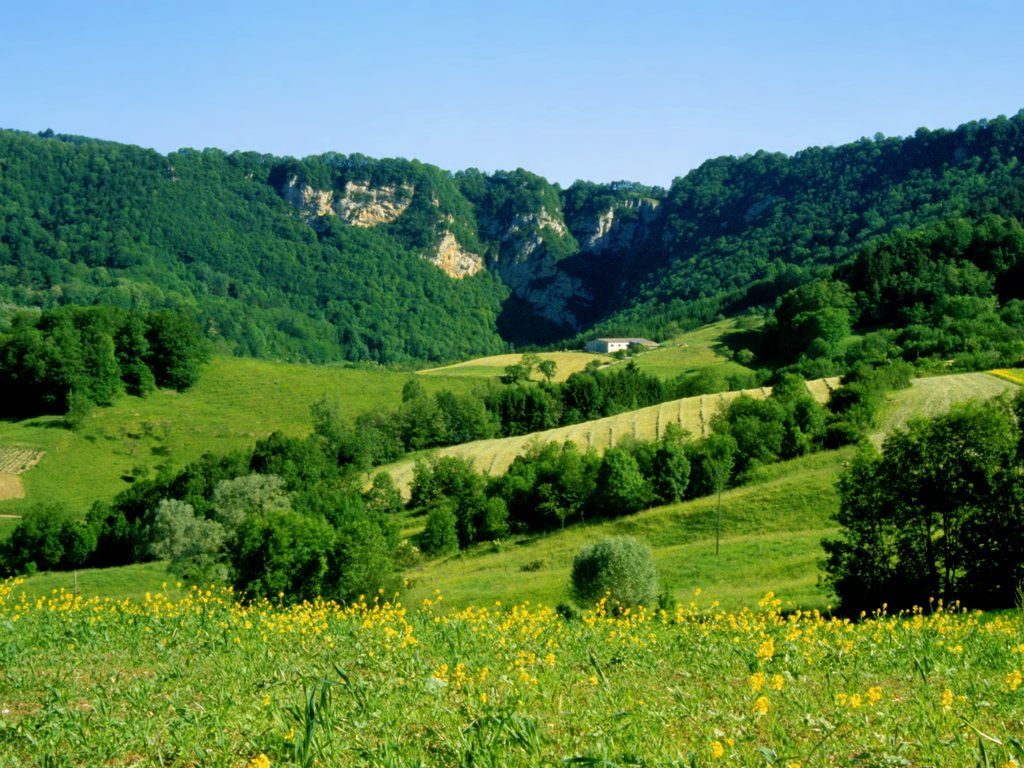 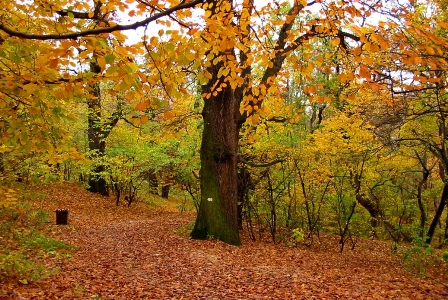 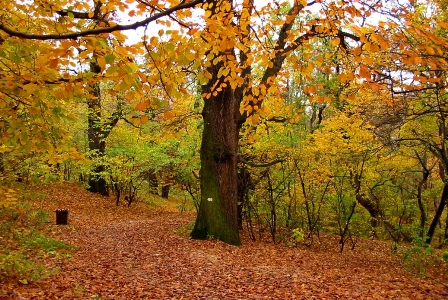 Rừng cây lá kim (LB Nga)
Cánh đồng nho (Pháp)
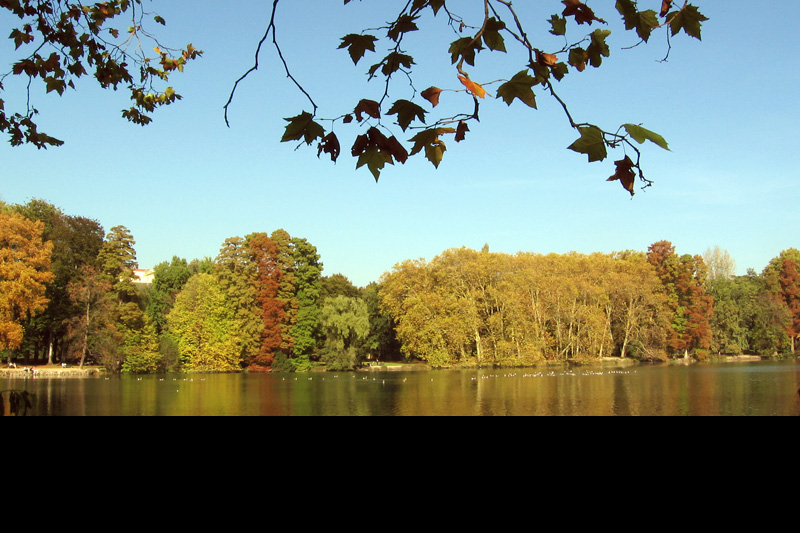 Rừng lá rộng ở Tây Âu
Rừng lá rộng (Pháp)
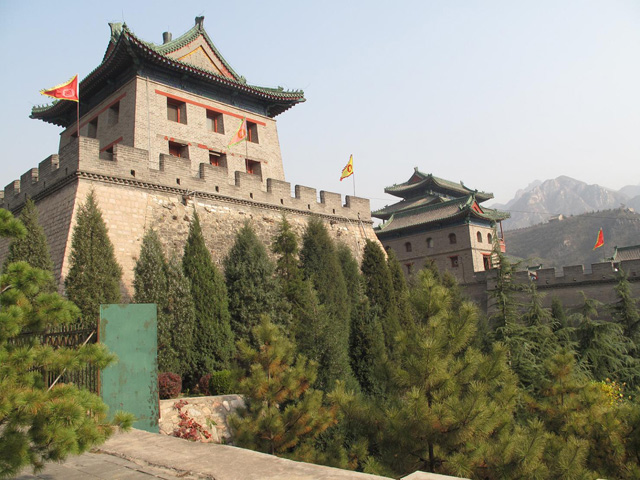 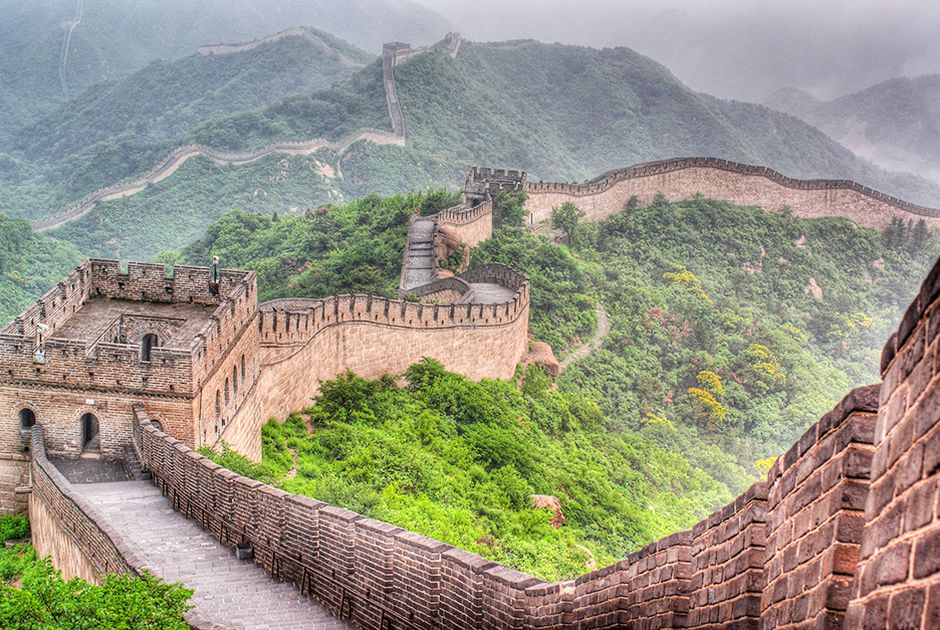 Vạn Lý Trường Thành (Trung Quốc)
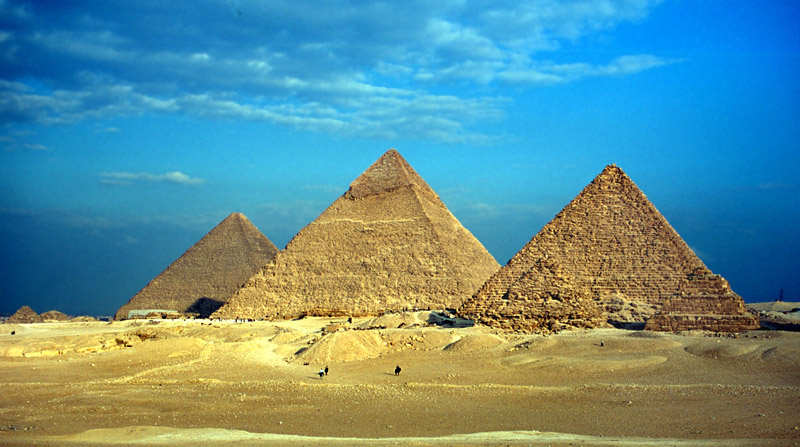 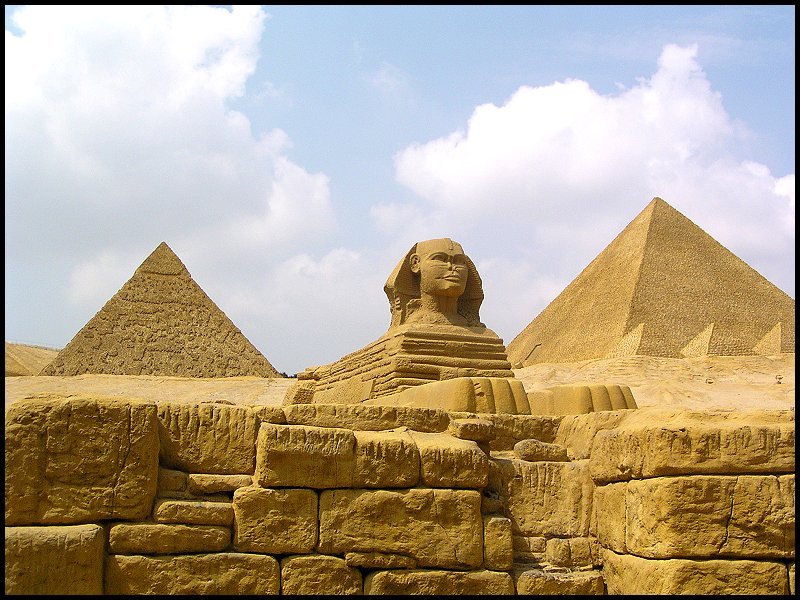 Kim Tự Tháp và Tượng Nhân Sư (Ai Cập)
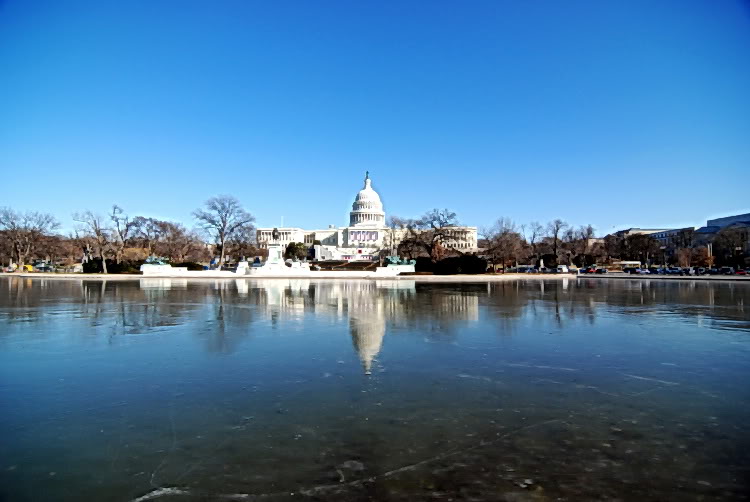 Nhà Quốc hội ở thủ đô Oa-sinh-tơn(Mỹ)
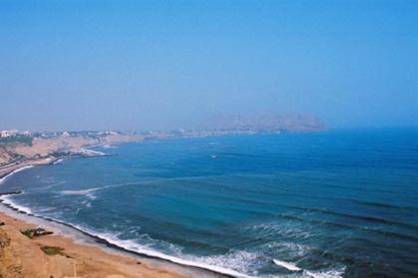 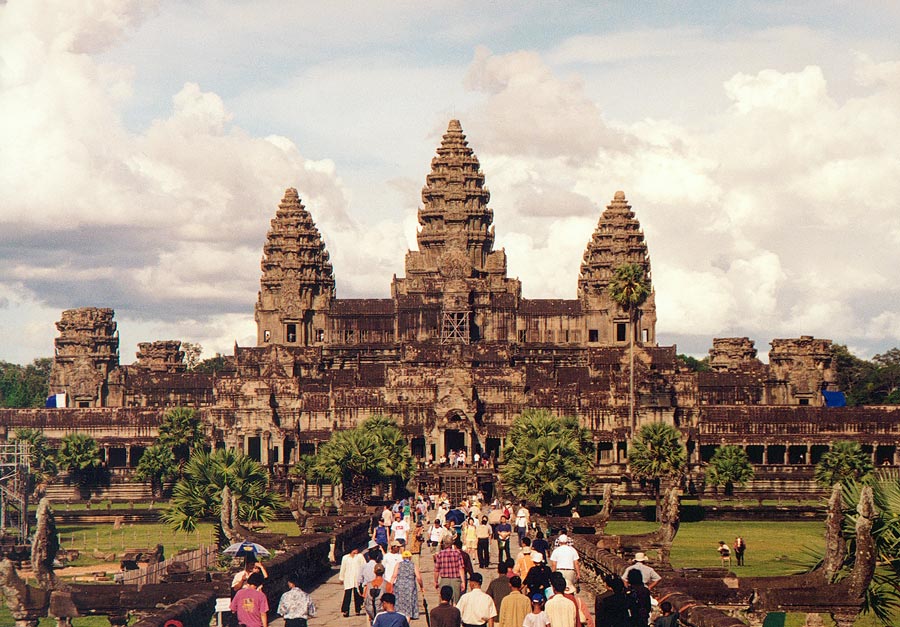 Đền Ăng-Co-Vát(Cam-pu-chia)
Bờ biển ở Ô-xtrây-li-a
Kể các sản phẩm nông nghiệp, công nghiệp nổi tiếng của  châu Á, châu Âu, châu Mĩ.
Châu Á
Châu ÂU
Châu MĨ
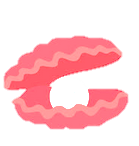 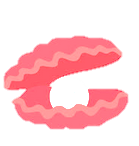 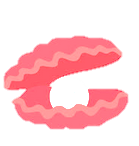 02
01
03
lúa gạo, cao su, cà phê, cây ăn quả, chăn nuôi trâu bò, gia cầm, khai thác khoáng sản, sản xuất máy móc...
máy bay, ô tô, thiết bị, đồ điện tử, len dạ, dược phẩm, mĩ phẩm…
lúa mì, bông, lợn, bò sữa, cam, nho, hàng điện tử, hàng không vũ trụ…
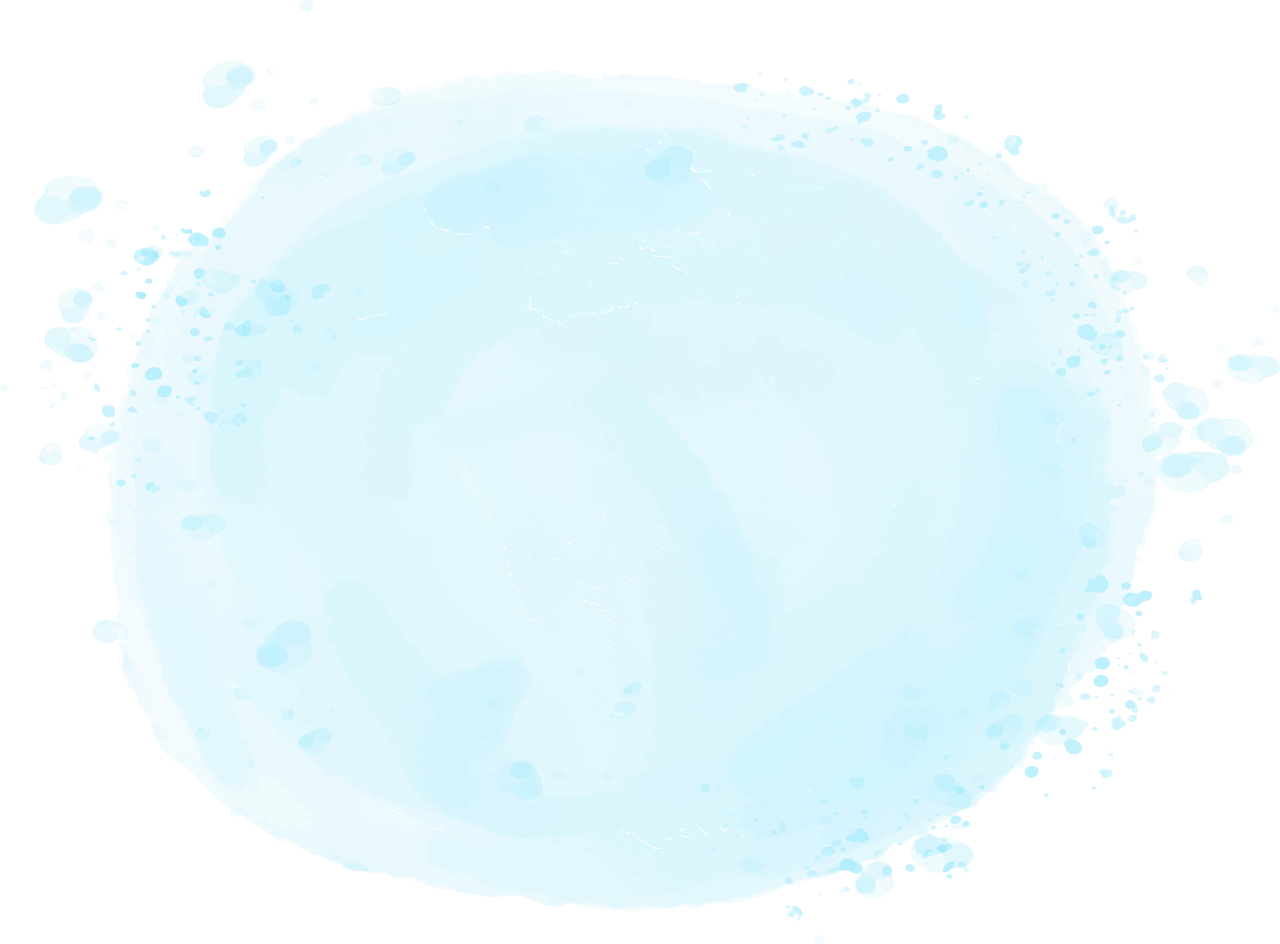 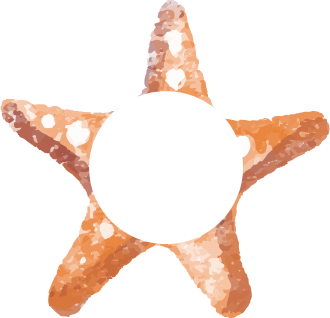 03
CỦNG CỐ
HOẠT ĐỘNG 3:
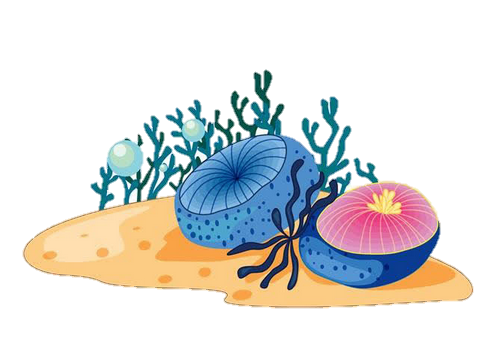 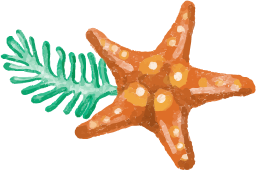 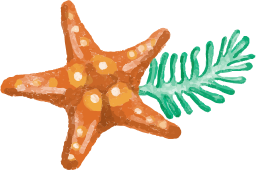 Dặn dò:
Ôn lại những kiến thức đã học.
Chuẩn bị cho bài kiểm tra cuối học kì 2.
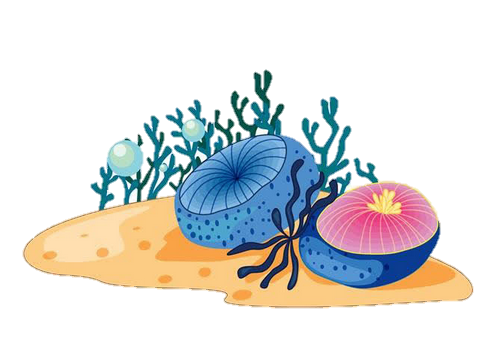